Shame on you if you aren’t making required security reports
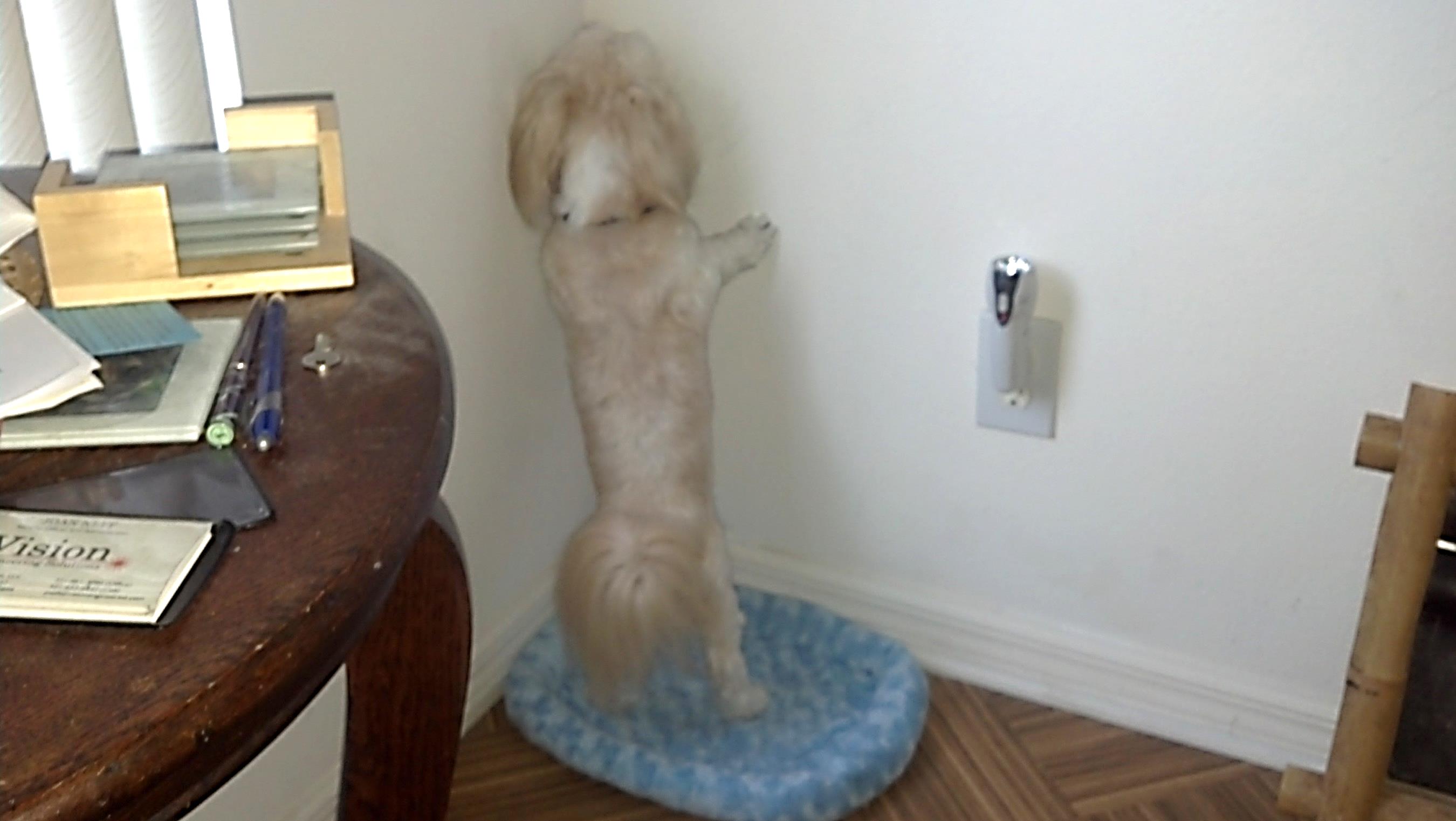 Every employee has requirements and obligations to report personal changes to SF-86 information, foreign travel and foreign contacts and factual adverse information that could make an employee vulnerable to exploitative activities and impact on his or her ability to safeguard classified information.  If you’re uncertain about what needs to be reported, review your latest initial or refresher security briefing (on Vision Server) or see your FSO.